第一课 文化与社会
1.2  文化与经济、政治
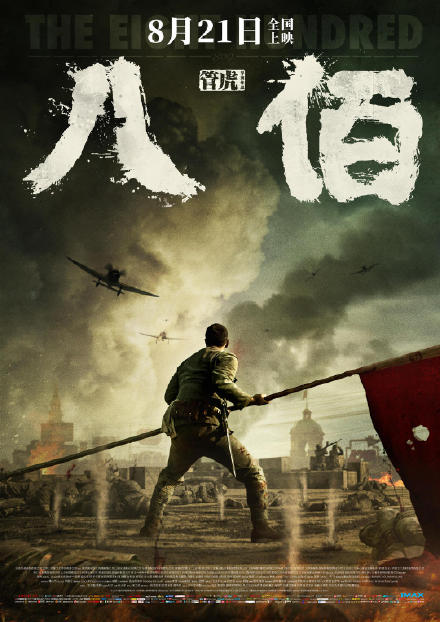 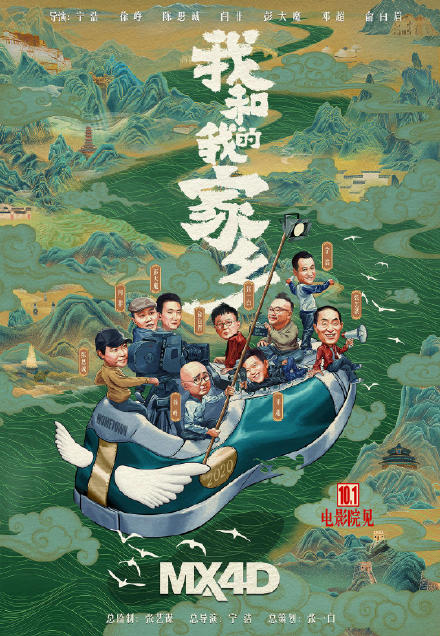 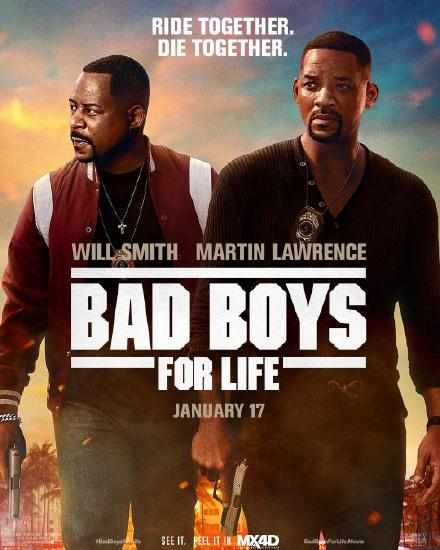 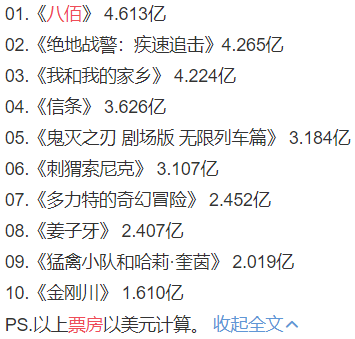 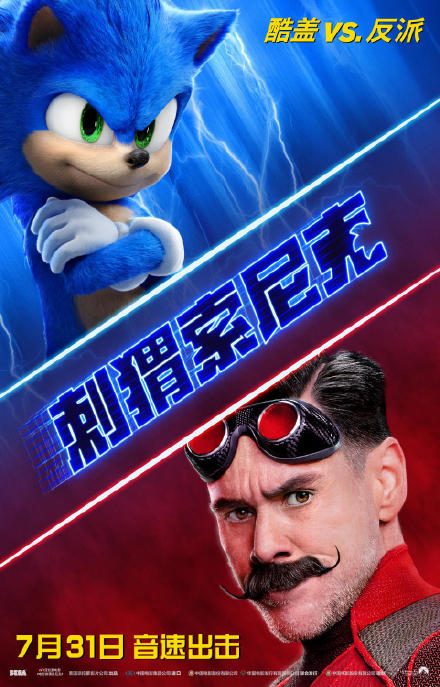 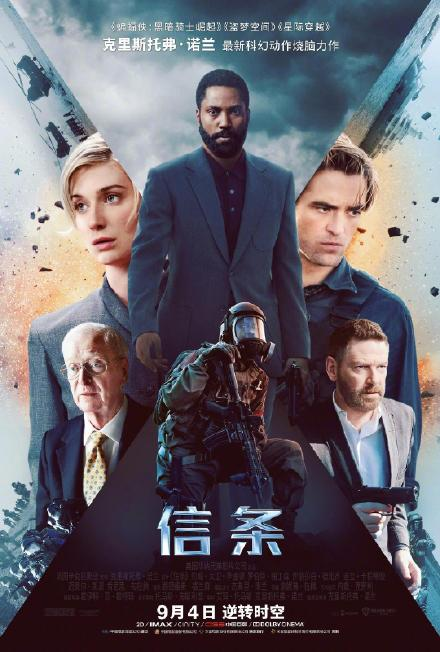 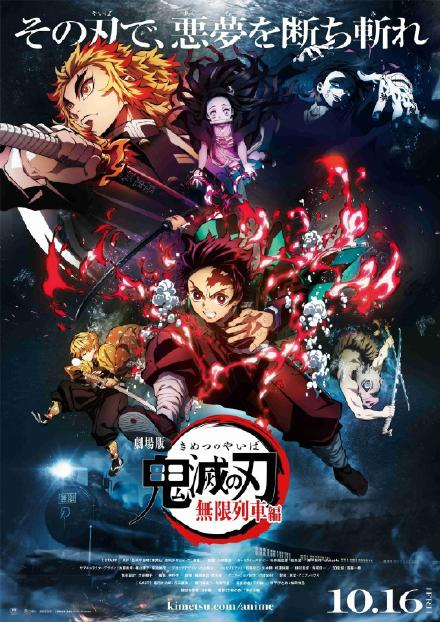 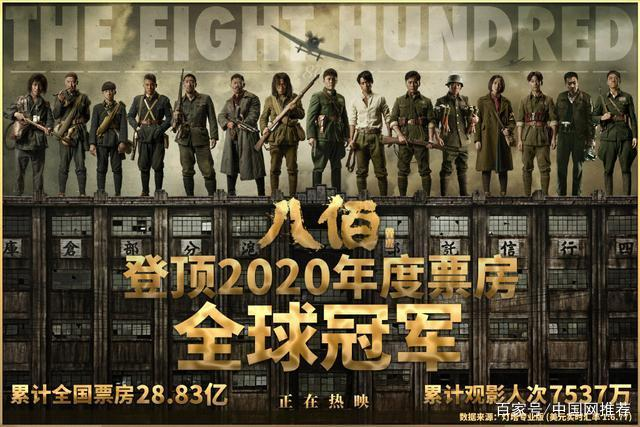 《八佰》的成功原因
为了追求真实，剧组历时一年半在华谊兄弟电影世界（苏州）拍摄基地设计搭建了占地200亩、拥有68栋建筑的实景，深挖200米长的苏州河，还原出一河两岸战火连天的“地狱”与声色霓虹的“天堂”。整部电影用了300颗照明弹来重现淞沪会战战场上的照明效果，共烧掉300多公斤烟油和近5吨的旧报纸，设置相当于十部大战争剧总和的5万个地面子弹点，打造了一个硝烟弥漫、炮火四起的真实战场。作为这部电影投资方的华谊，给这部电影投资了将近5亿。
中国政府的支持(电影监管部门对电影更加包容审查的态度和科学的产业政策支持)
——强大的资金支持
——政府的支持
——经济、政治决定文化
一、相互影响：在经济的基础上
文化与经济、政治的关系（在经济的基础上相互影响）
①一定的文化由一定的经济、政治所决定。
经济是基础，政治是经济的集中表现，文化是经济和政治的反映。
注：经济是基础，为政治和文化的发展奠定物质条件，政治文明和文化的发展归根到底要受到物质文明发展水平的制约。离开了经济这个基础，物质文明上不去，政治文明和文化建设就因失去基础而成为一句空话。
——文化反作用于经济、政治
《八佰》带来了巨大的经济效应，为了遏制疫情发展，中国电影关门歇业近180天，直接票房损失达300多亿。《八佰》上映一下子给市场打了一剂强心针，中国电影市场的热情就此点燃。《八佰》从8月17日点映开始，票房达到1.8亿，创下国产影片最高点映票房纪录，并最终以31亿的票房纪录拿下2020年度全球电影总冠军。      
   《八佰》也有着极强的政治意义，电影在银幕上高扬爱国主义、集体主义、英雄主义，不只是中国电影的胜利也预示着中国抗疫战争的全面胜利，在国际各国依旧活在疫情的水深火热之中时，我们的祖国与民众已经安然无恙。
文化的影响一定是积极的吗？
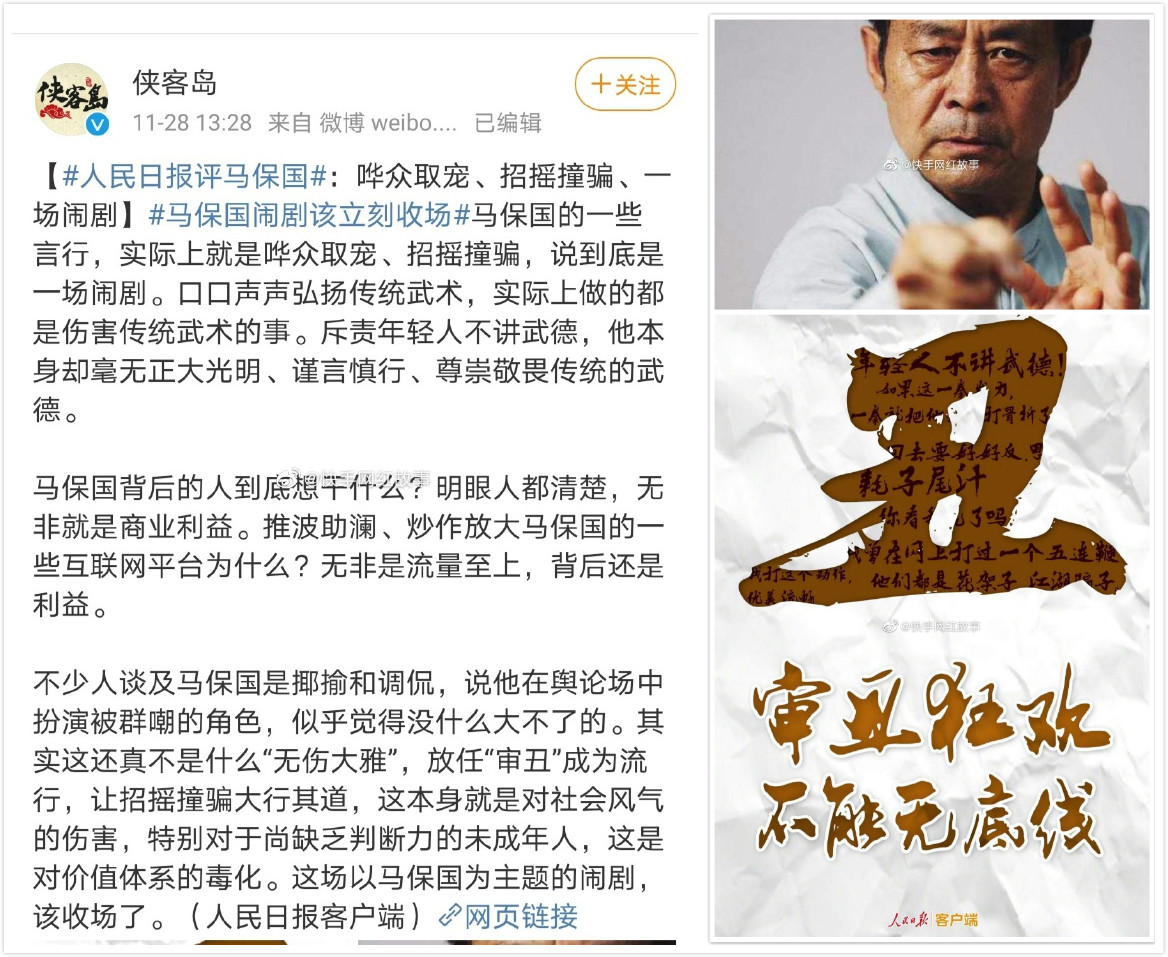 《人民日报》曾经批评《小时代》说“如果仅仅停留在物质创造和物质拥有的层面，把物质本身作为人生追逐的目标，奉消费主义为圭臬，是‘小’了时代，窄了格局，矮了思想，物质主义和消费主义引导社会思潮，小时代、小世界、小格局遮蔽甚至替代大时代、大世界、大格局，个人或者小团体的资本运作或许成功了，但是一个时代的人文建设和传播确失控了”
一、相互影响：在经济的基础上
文化与经济、政治的关系（在经济的基础上相互影响）
①一定的文化由一定的经济、政治所决定。
经济是基础，政治是经济的集中表现，文化是经济和政治的反映。
②文化反作用于经济、政治。
注：不同性质的文化对经济、政治的影响不同，对社会发展的作用也不同。（文化作用的双重性）
先进的、健康的文化会促进社会的发展；
落后的、腐朽的文化则会阻碍社会的发展。
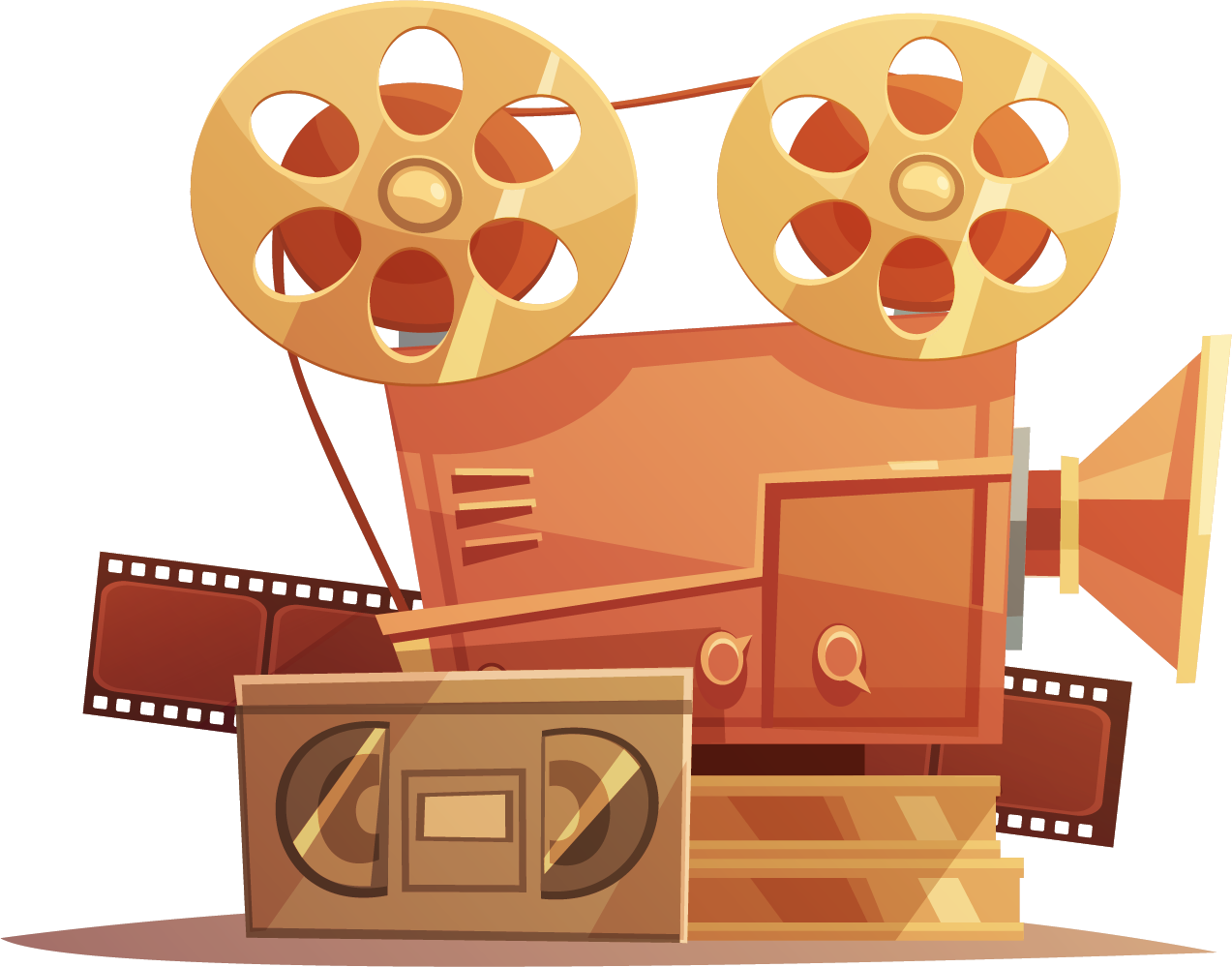 探究共享
经济发展了，文化也就随之发展？
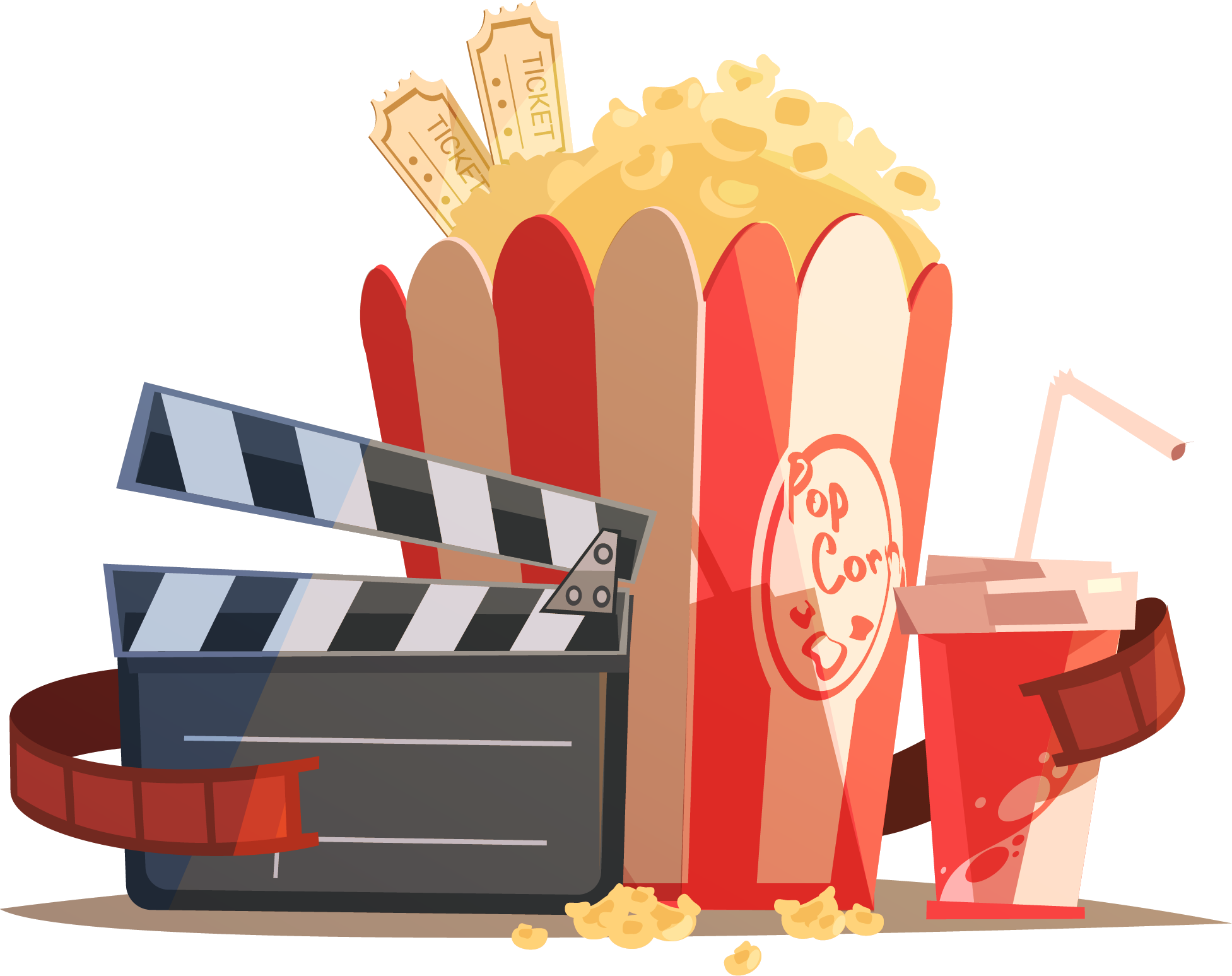 对号入座，请勿迟到，若电影开始时进场请不要挡住银幕。
01
为了不影响他人观影。请各位观众在入场前将您的手机调为静音；且观影时请勿大声喧哗。
02
请各位家长照看好您的孩子避免打扰到其他观众。
03
散场时，抬起座椅旁的扶手方便您和他人散场。有秩序地离开，并把全部垃圾带出电影院。
04
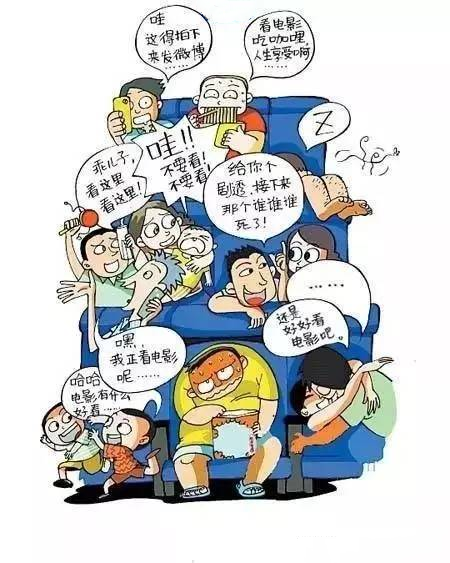 文明观影须知
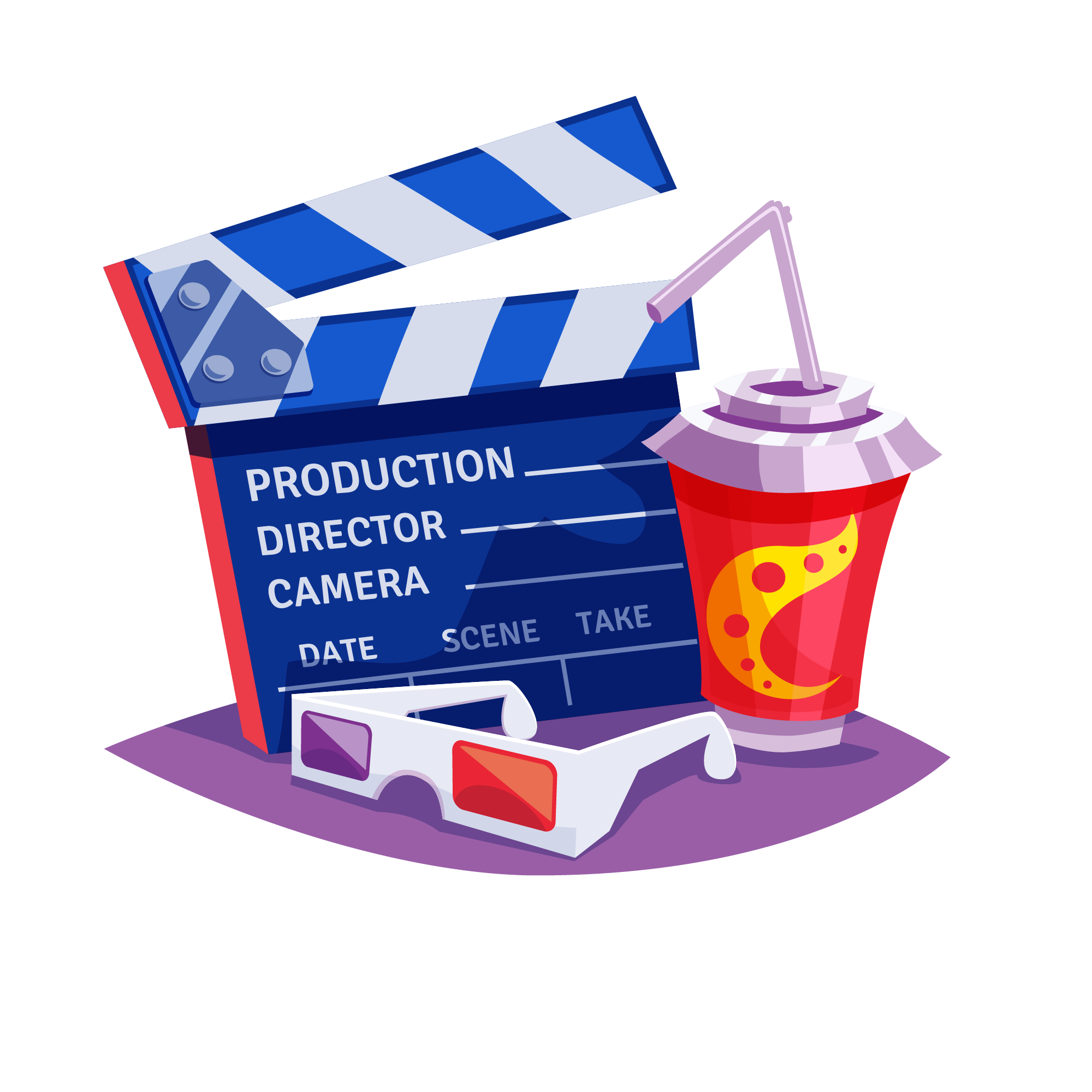 一、相互影响：在经济的基础上
文化与经济、政治的关系（在经济的基础上相互影响）
①一定的文化由一定的经济、政治所决定。
经济是基础，政治是经济的集中表现，文化是经济和政治的反映。
②文化反作用于经济、政治。
③文化具有相对独立性。（P10专家点评2）
经济发展是文化发展的基础。但并不意味着文化的发展始终与经济的发展同步。文化有其自身的传承性、相对独立性。这种传承性和相对独立性使得文化的发展先于或落后于经济的发展。
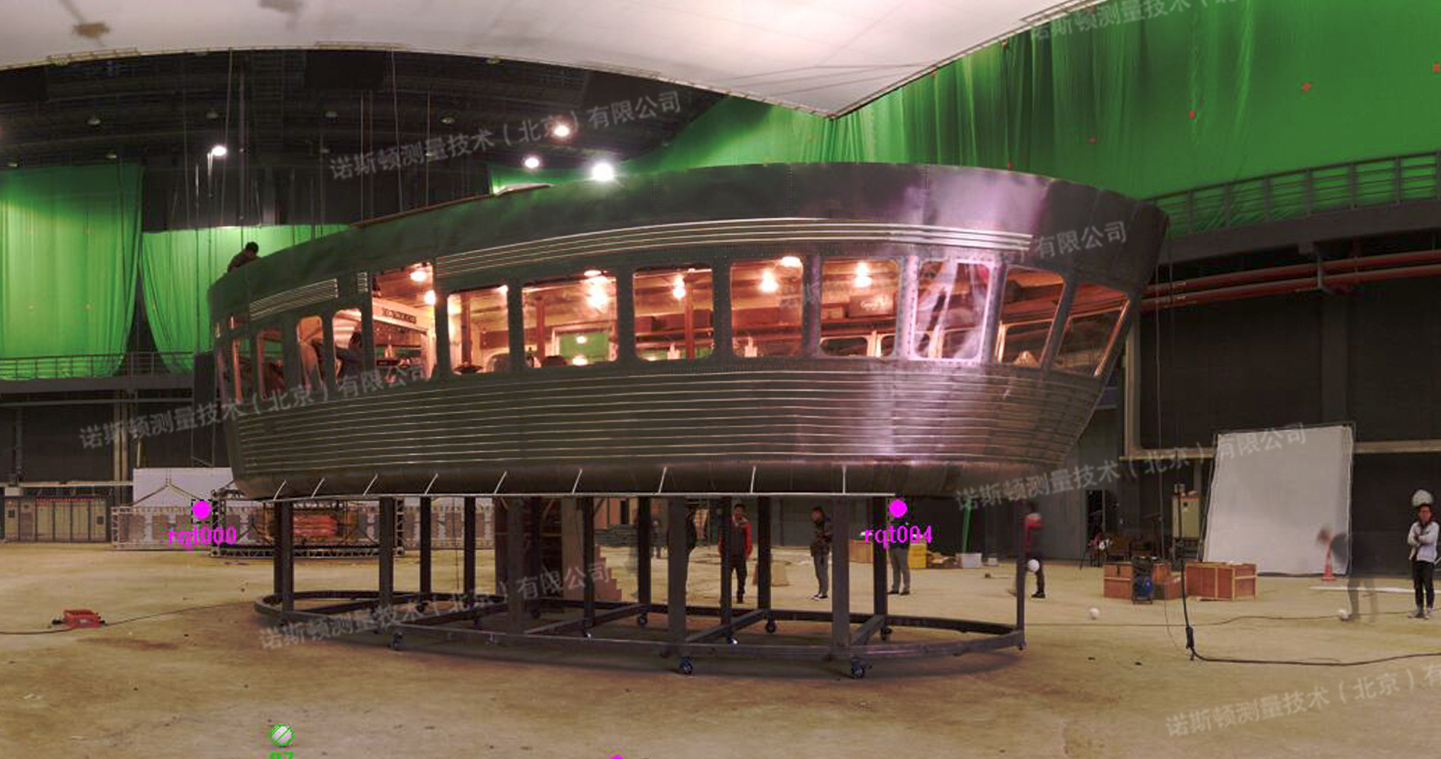 电影的制作水准
《八佰》特效制作，三维扫描技术助力CG建模。随着三维扫描技术在影视作品应用的不断深入，这种快速精确实现物体及空间数字化的功能，不仅大大降低了三维建模和可视化所需的时间和成本，还使视觉特效更加逼真。
     如《八佰》热气艇三维扫描彩色点云数据和《八佰》热气艇三维扫描点云模型
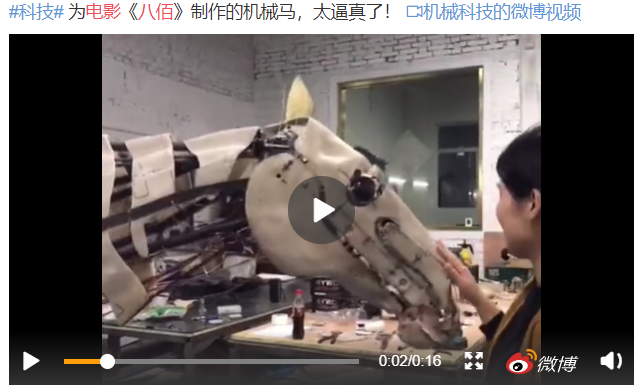 ——在经济发展中，科学技术的作用越来越重要。
《八佰》的背后包含了 制作人员、 特效团队和 制作团队艰辛付出。目前中国的电影业处于蓬勃发展阶段，对特效方面的人才需求量极高，电影人才队伍存在着诸多问题和矛盾，诸如总量不足、结构不合理、专业人才严重不足、高层人才紧缺、人才整体素质有待提高、人才成长与激励机制亟待建立与完善等。
当前电影人才队伍存在的主要问题有：
一是缺乏适应电影产业化发展需要的企业经营管理人才。特别是了解电影特点，懂市场、会经营的管理人才紧缺，如职业经理人、职业会计师、职业审计师以及懂得资本运营、财务管理、媒介推广、项目策划与市场开发管理、广告经营等方面的人才。
二是缺乏推动电影行业科技发展的“学科带头人”，以及适应新技术发展的高级技术人才。
三是紧缺既懂艺术又懂技术的高素质复合型人才。
四是缺乏对外传播经营人才。在中国加入WTO，国际传媒集团快速进入，我国对外开放的步伐进一步加快的情况下，缺乏既精通外语和国际知识，又精通电影传播业务的对外经营传播人才。
——发展教育事业、培养各种高素质人才、提高劳动者素质，对推动经济建设的作用越来越重要 。
——文化产业快速发展，文化消费更加丰富，文化生产力在现代经济的总体格局中的作用越来越突出。
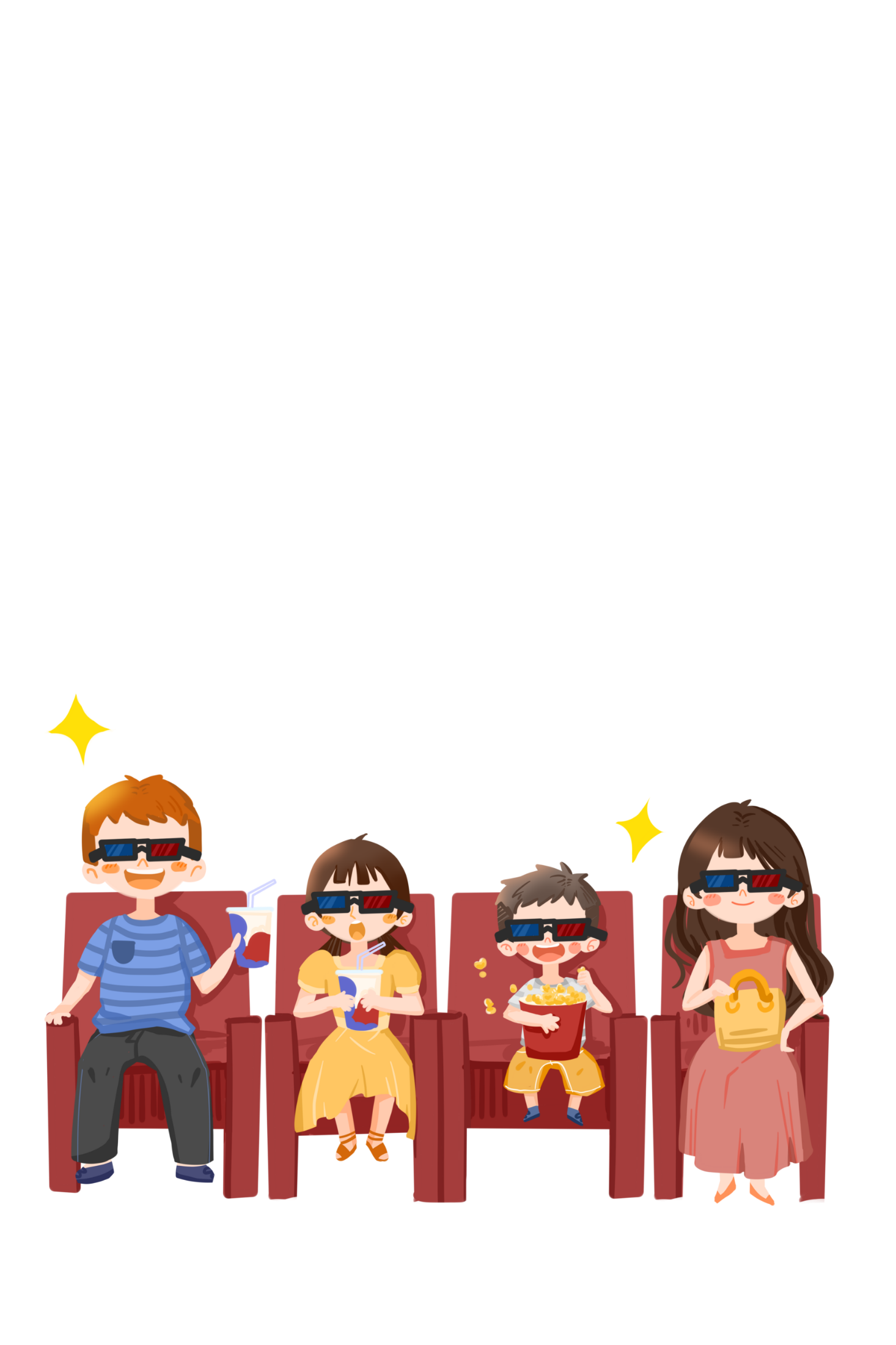 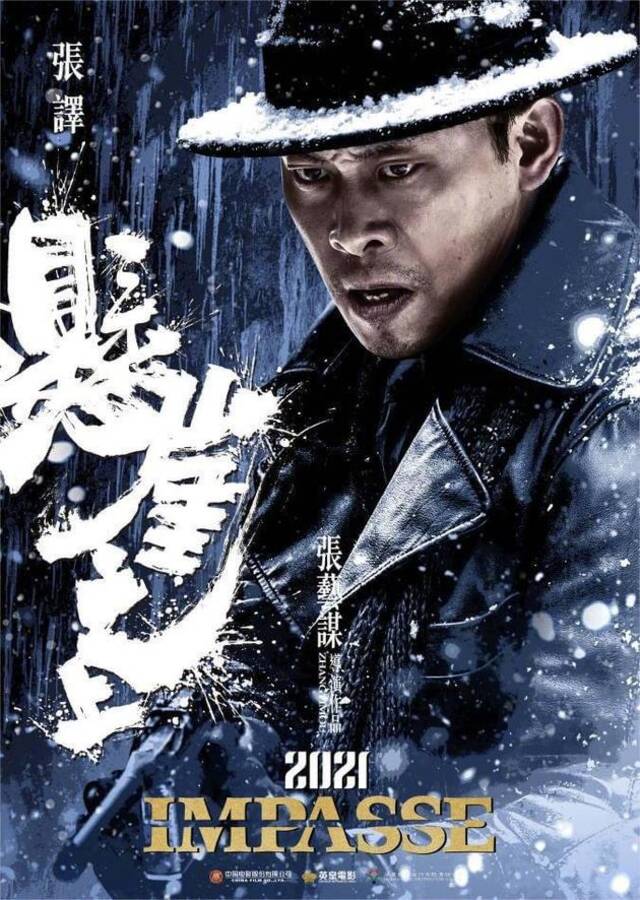 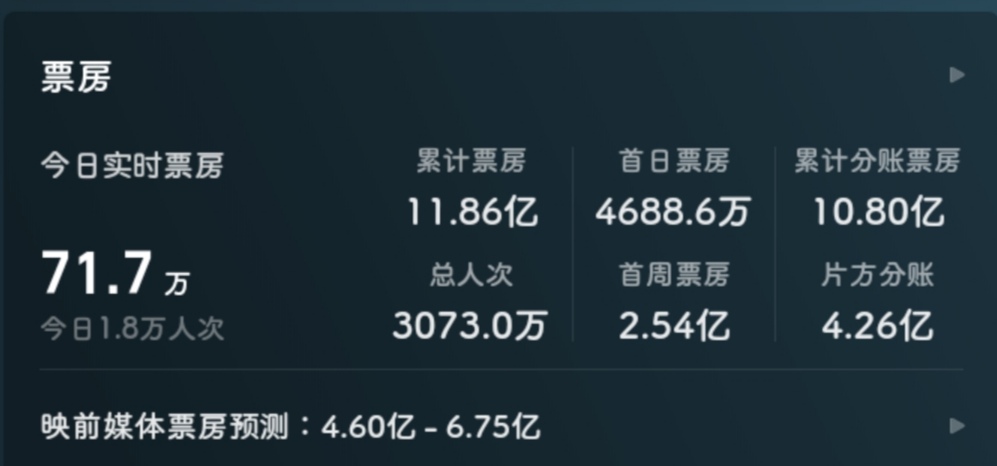 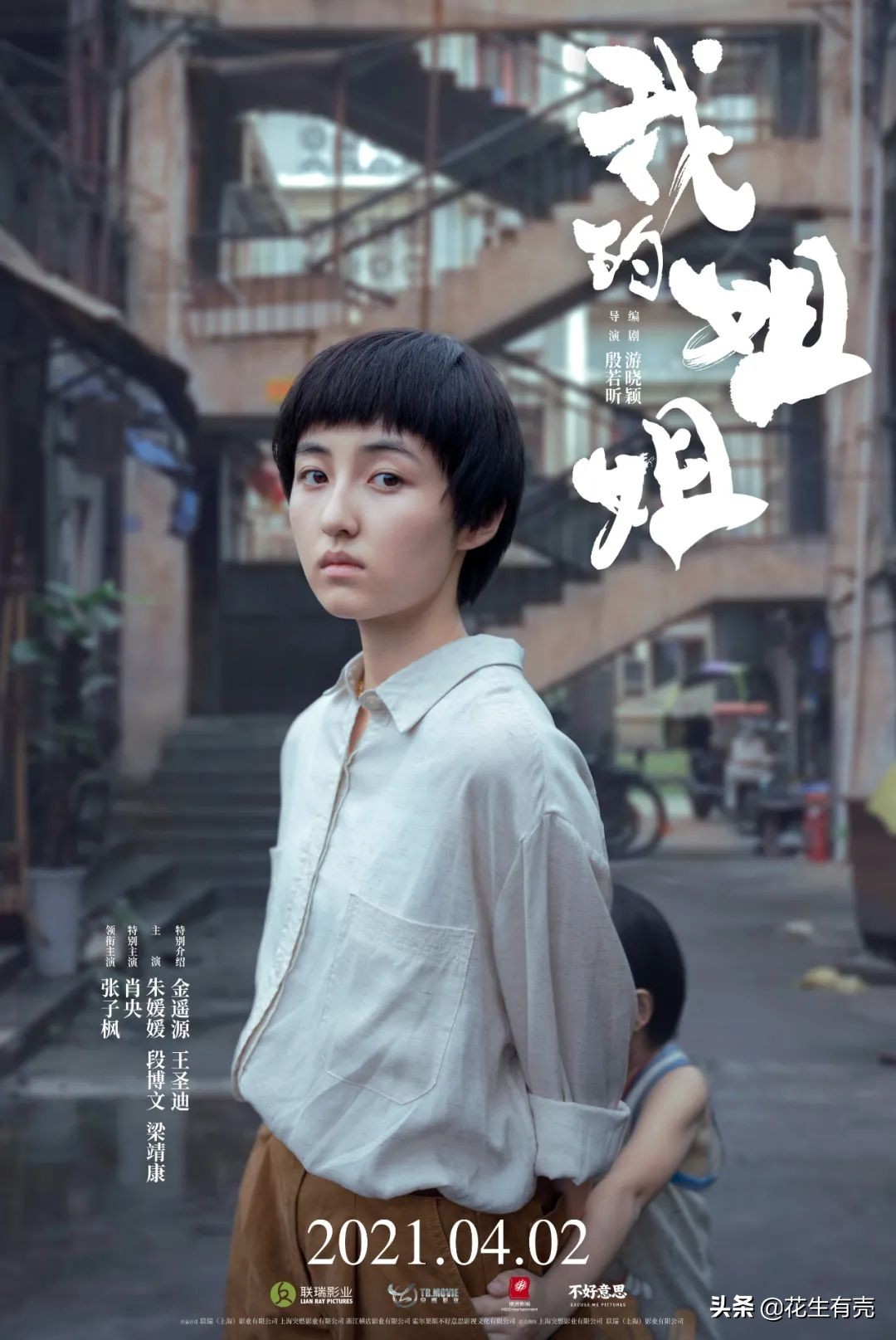 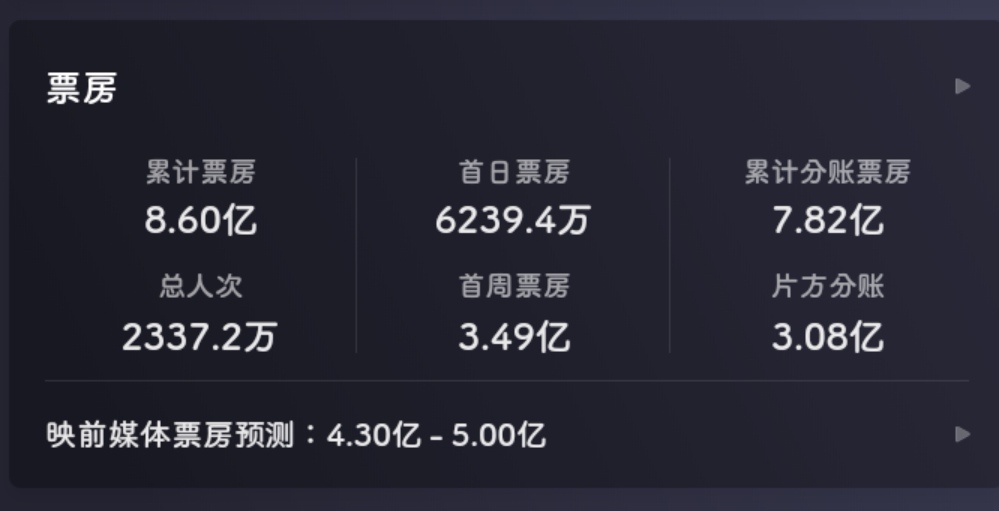 二、相互交融：在时代发展的进程中
1.文化与经济相互交融
①在经济发展中，科学技术的作用越来越重要。
②发展教育事业、培养各种高素质人才、提高劳动者素质，对推动经济建设的作用越来越重要。
③图书出版、影视音像等文化产业快速发展，文化消费更加丰富，文化生产力在现代经济的总体格局中的作用越来越突出。
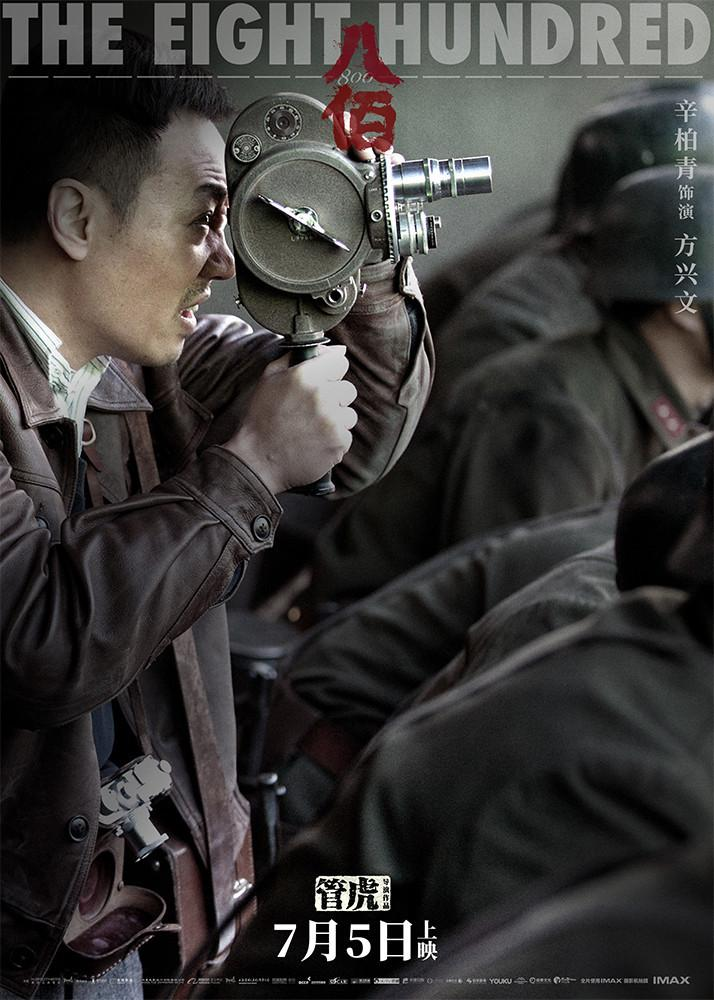 ——文化和经济、政治相互交融
01
02
《八佰》带来了巨大的经济效应，从8月17日点映开始，票房达到1.8亿，创下国产影片最高点映票房纪录，并最终以31亿的票房纪录拿下2020年度全球电影总冠军。
《八佰》也有着极强的政治意义，电影在银幕上高扬爱国主义、集体主义、英雄主义。
从中你能看出文化和经济、政治还有何种关系吗？
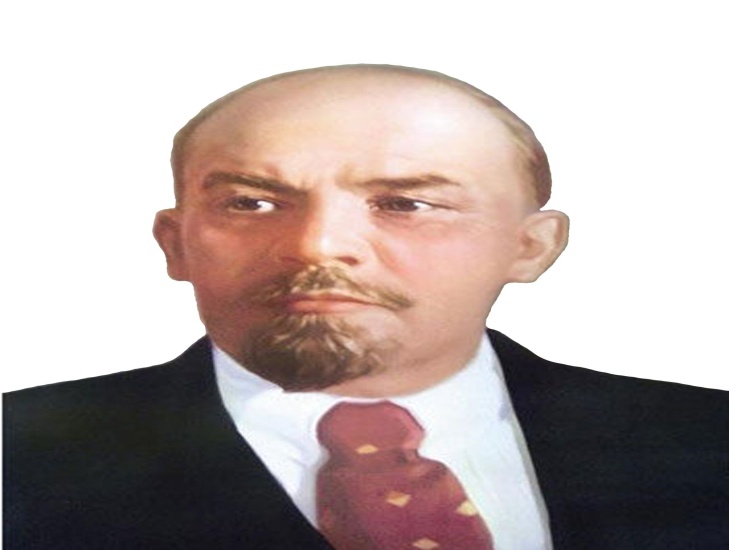 文盲是处在政治之外的，必须先教他       们识字。不识字就不可能有政治，不识字只能有流言蜚语、谎言偏见，而没有政治。
                           （列宁）
列宁的话说明了什么道理？
人们为了参与政治生活，需要更高的文化素养
漫威主要作品
2019
2018
2016
2017
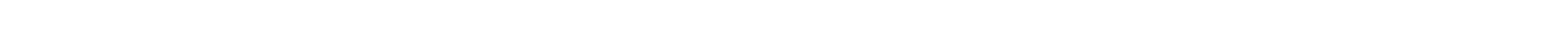 2015
2014
2013
2012
2011
2010
2009
2008
2002
2003
2004
2005
2006
2007
2000
1998
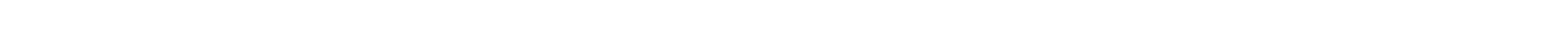 美国目前控制了世界75%的电视节目和60%以上的广播节目的生产和制作。美国好莱坞生产的电影产品，在世界电影市场的总体占有率达80%。他们不仅为美国带来丰厚的商业利益，而且到处推销着美国的生活方式和价值观，消解着别国的民族文化和文化精神。这种情况不仅引起了广大发展中国家的警惕，甚至连一些西方发达国家也感到忧心忡忡。许多国家纷纷在维护世界多样性和反对文化霸权主义的旗帜下，加速发展本国文化事业和文化产业，加强各国文化交流和合作，并与美国流行文化顽强抗争。
二、相互交融：在时代发展的进程中
1.文化与经济相互交融
2.文化与政治相互交融
①随着民主法治的发展，人们为了参与政治生活，需要更高的文化素养。（国内）
②文化关系国家安全，世界反对文化霸权主义的斗争，成为当代国际政治斗争的重要内容。（国际）
三、文化在综合国力的竞争中
1.文化在综合国力竞争中的地位和作用
地位：文化力量成为综合国力的重要标志。
①文化越来越成为民族凝聚力和创造力的重要源泉
作用
②文化越来越成为经济社会发展的重要支撑
③文化越来越成为综合国力的重要因素
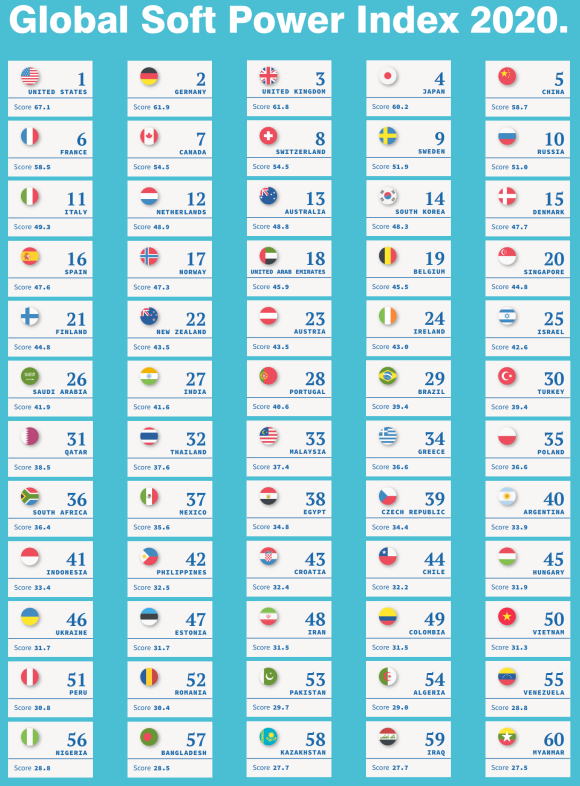 目前，世界各国文化产业总值占GDP总量的比重不等，美国是31%左右，日本是20%，欧洲普遍在10%至15%，韩国是15%，而我国却不到6%。
三、文化在综合国力的竞争中
1.文化在综合国力竞争中的地位和作用
2.我国增强文化竞争力的措施
必须把文化建设作为社会主义现代化建设的重要战略任务，
增强全民族文化创造力，提高国家文化软实力，
为经济建设提供正确的方向保证、不竭的精神动力和强大的智力支持。
课堂小结
一定的文化由一定的经济、政治所决定。
文化与经济政治
相互影响：在经济基础上
文化反作用于经济、政治。
文化具有相对独立性。
文化与经济相互交融。
相互交融：在时代发展的进程中
文化与政治相互交融。
文化在综合国力竞争中的地位和作用越来越突出。
文化与综合国力
发展中国家在文化发展上面临严峻挑战。
必须把文化建设作为现代化建设的重要战略任务。
3.（2015年江苏政治18）我国在倡导并实施“一带一路”战略中，注重通过文化及其产业先行来淡化地缘政治效应，旨在促进沿线各国经济联系更加紧密，政治互信更加深入，人文交流更加广泛，不同文明互鉴共荣。这说明（     ）
A.文化是综合国力竞争的决定性因素        
B.文化与经济、政治相互交融
C.一定的文化决定一定的经济、政治        
D.文化交融能消除国家间的政治分歧
B
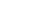 肩负责任  重振中华
——文化与经济政治教学阐释
目录  Contents
教学内容
教学反思
教学对象
教法学法
教学过程
1
2
3
4
5
教学内容
1
教学内容
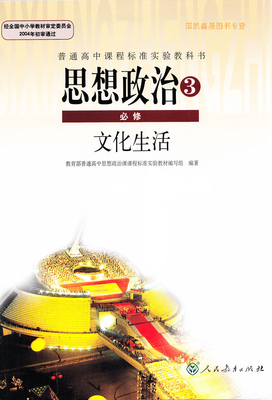 教材分析
本课是人教版教材高二政治必修3第1单元第1课第2个框题。在上一框题学习了文化的内涵和文化力量的基础上，本课正是以上内容的落脚点和归宿。
本课从文化与政治、经济关系角度让学生认识到文化在社会生活中，在民族和国家的历史中的作用，从而能从政治与经济的关系中去认识文化，增强学生弘扬中华民族文化的紧迫感和责任感。
1
教学内容
情感目标
通过国产电影发展的成就，激发学生文化自信和文化自觉（政治认同）。通过中美文化软实力状况对比，懂得文化在综合国力竞争中的地位和作用，树立反对文化霸权主义和保护中华民族文化的意识，努力学习，将来为增强综合国力贡献力量（公共参与）。
知识目标
理解文化与经济政治的相互关系，
明确文化在综合国力竞争中的重要性（科学精神）
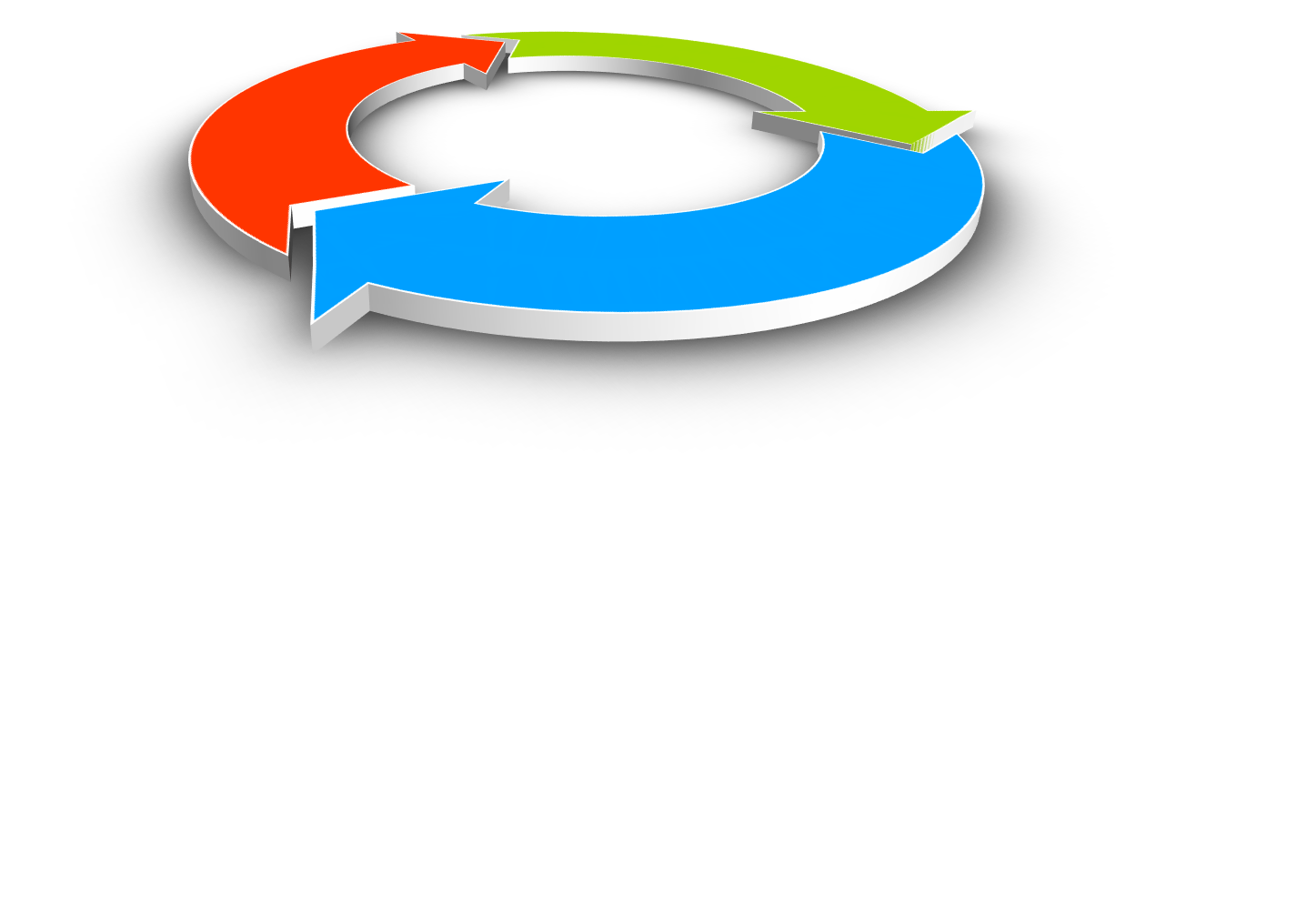 目标
能力目标
通过自主学习，提升学生的学习能力和总结归纳能力；
 通过思考与展示环节，提高学生的课堂参与和自我表达能力。
1
教学内容
教学重点、难点
文化与经济政治相互交融
文化与经济政治的相互关系；
文化与综合国力
教学
难点
教学
重点
目录  Contents
教学内容
教学反思
教学对象
教法学法
教学过程
1
2
3
4
5
教学对象
2
教学对象
对象：
高二学生
学情分析：
在高一他们已经学习了经济生活、政治生活，因此掌握了一定的学习思想政治课程的方法，也形成了一定的思维模式。对于理解文化与经济政治相互影响并不难，但是对于理解文化与经济政治相互交融有一点的难度。另外学生对与增强中华民族文化的责任感不强，需要通过本课的学习树立保护民族文化的意识。
目录  Contents
教学内容
教学反思
教学对象
教法学法
教学过程
1
2
3
4
5
教法学法
3
教法学法
——说教法
做中学
    做中教
问题探究法
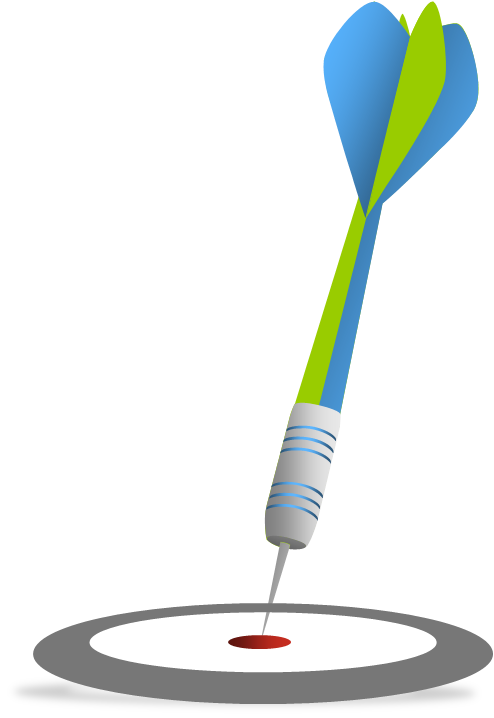 融合
多媒体辅助法
讲授法
3
教法学法
——说学法
注重培养三种能力
自主学习
合作探究
分析归纳
我会学
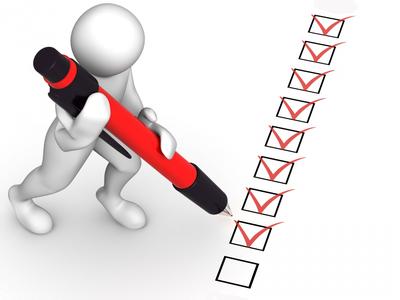 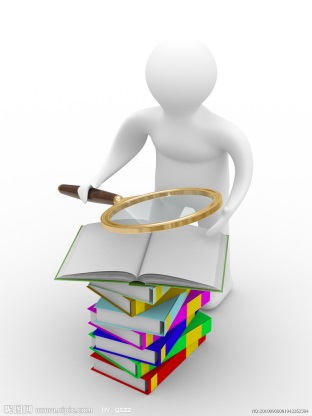 我学会
目录  Contents
教学内容
教学反思
教学对象
教法学法
教学过程
1
2
3
4
5
教学过程
4
教学过程
教 学 环 节
布置作业
课堂小结
导入新课
新课讲授
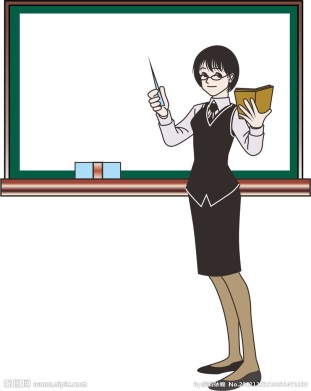 4
教学过程
——导入新课
教学活动
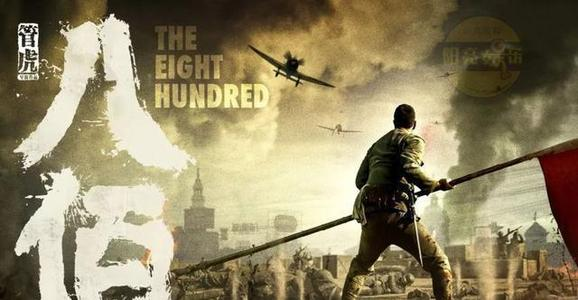 多媒体展示电影《八佰》图片？
思考问题：
1、《八佰》是如何取得如此成就的？它的成就对我国而言又有什么意义？
4
教学过程
——新课讲授.探究一
《八佰》的成功原因
为了追求真实，剧组历时一年半在华谊兄弟电影世界（苏州）拍摄基地设计搭建了占地200亩、拥有68栋建筑的实景，深挖200米长的苏州河，还原出一河两岸战火连天的“地狱”与声色霓虹的“天堂”。整部电影用了300颗照明弹来重现淞沪会战战场上的照明效果，共烧掉300多公斤烟油和近5吨的旧报纸，设置相当于十部大战争剧总和的5万个地面子弹点，打造了一个硝烟弥漫、炮火四起的真实战场。作为这部电影投资方的华谊，给这部电影投资了将近5亿。——强大的资金支持
中国政府的支持(电影监管部门对电影更加包容审查的态度和科学的产业政策支持)——政府的支持
通过学生材料分析引导学生总结经济政治对文化的决定作用，突破教学重点。体现教师主导性和学生主体性相结合。
设计意图
设计意图
4
教学过程
——新课讲授.探究一
《八佰》的成功原因
《八佰》带来了巨大的经济效应，为了遏制疫情发展，中国电影关门歇业近180天，直接票房损失达300多亿。《八佰》上映一下子给市场打了一剂强心针，中国电影市场的热情就此点燃。《八佰》从8月17日点映开始，票房达到1.8亿，创下国产影片最高点映票房纪录，并最终以31亿的票房纪录拿下2020年度全球电影总冠军。      
   《八佰》也有着极强的政治意义，电影在银幕上高扬爱国主义、集体主义、英雄主义，不只是中国电影的胜利也预示着中国抗疫战争的全面胜利，在国际各国依旧活在疫情的水深火热之中时，我们的祖国与民众已经安然无恙。
通过学生材料分析引导学生分析文化对经济政治的反作用，突破教学重点。体现教师主导性和学生主体性相结合。
设计意图
设计意图
4
教学过程
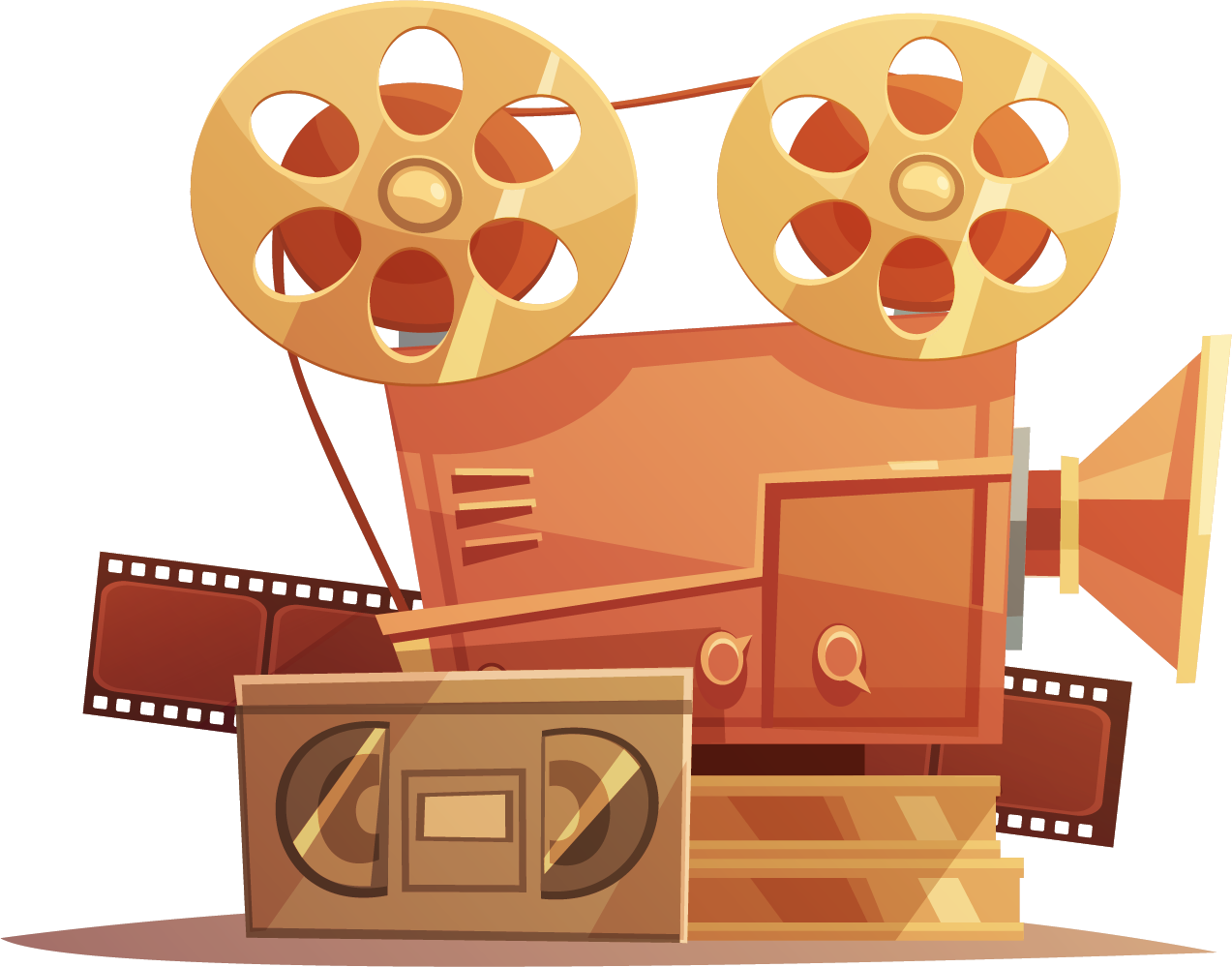 探究共享
经济发展了，文化也就随之发展？
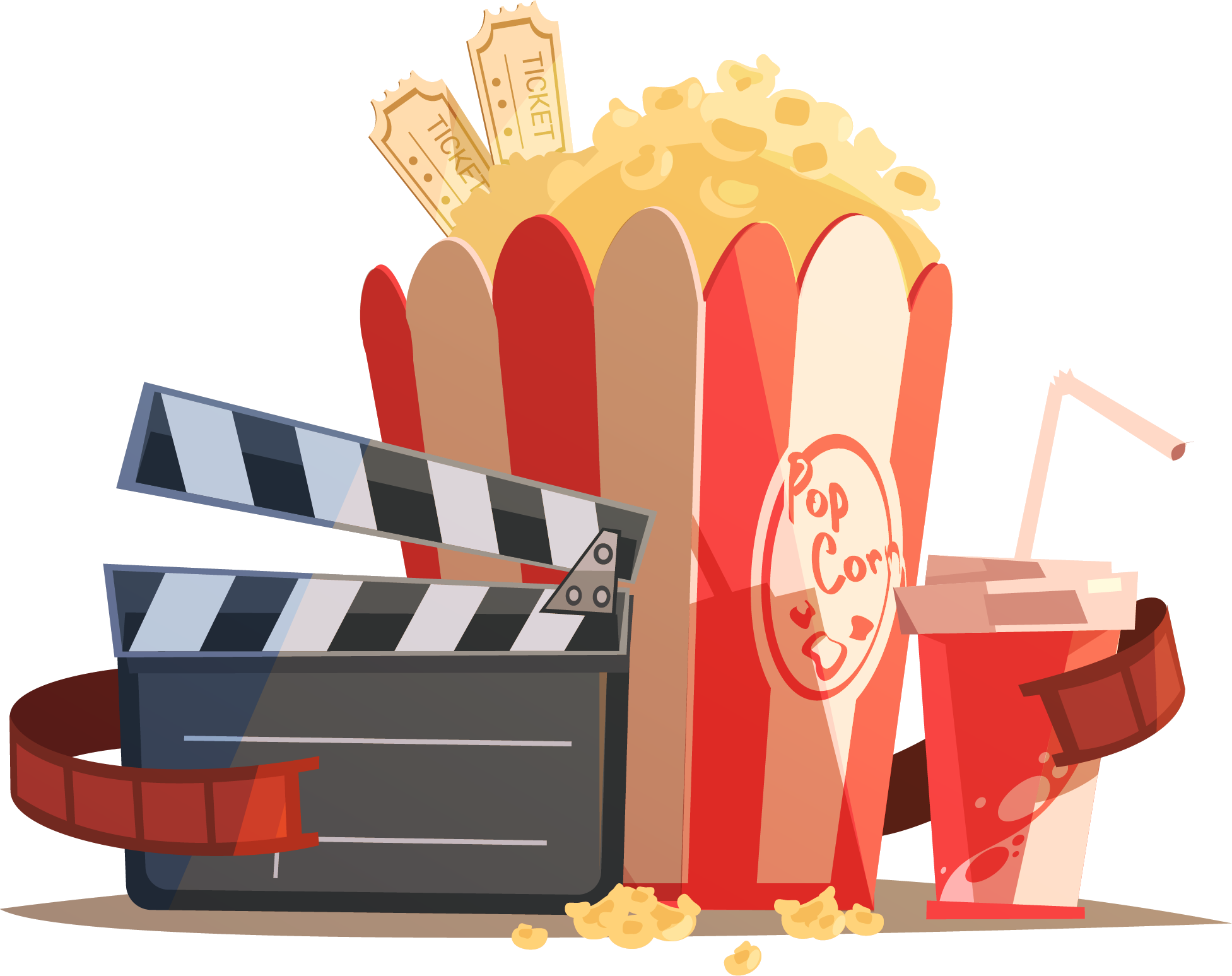 通过学生材料分析引导学生理解文化的相对独立性，突破教学重点。体现教师主导性和学生主体性相结合。
设计意图
设计意图
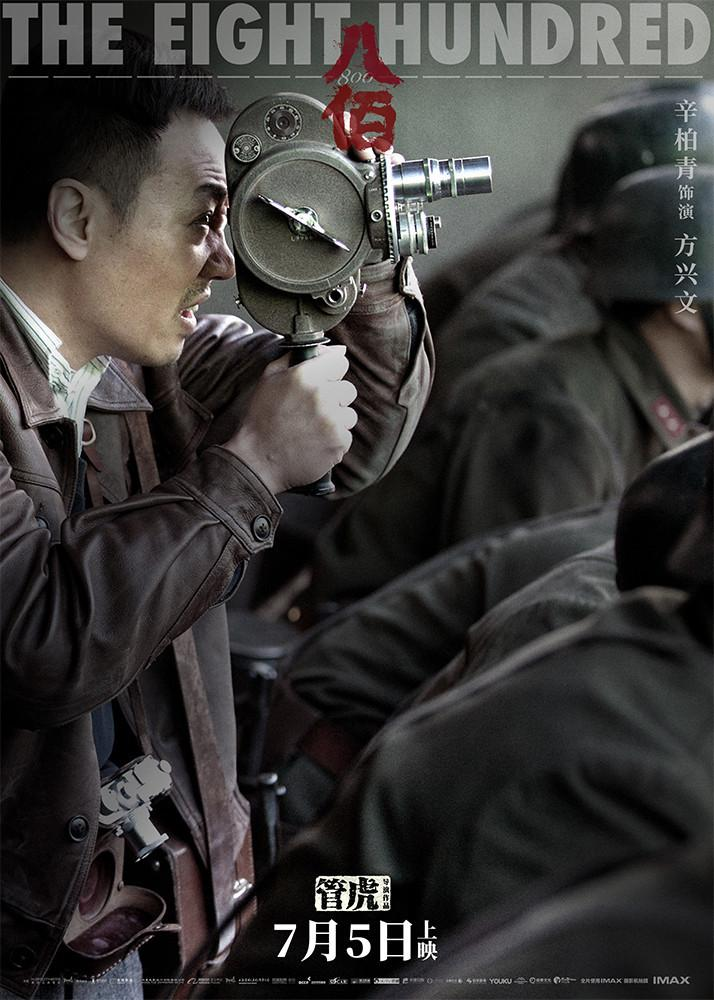 ——文化和经济、政治相互交融
01
02
《八佰》带来了巨大的经济效应，从8月17日点映开始，票房达到1.8亿，创下国产影片最高点映票房纪录，并最终以31亿的票房纪录拿下2020年度全球电影总冠军。
《八佰》也有着极强的政治意义，电影在银幕上高扬爱国主义、集体主义、英雄主义。
从中你能看出文化和经济、政治还有何种关系吗？
二、相互交融：在时代发展的进程中
1.文化与经济相互交融
①在经济发展中，科学技术的作用越来越重要。
②发展教育事业、培养各种高素质人才、提高劳动者素质，对推动经济建设的作用越来越重要。
③图书出版、影视音像等文化产业快速发展，文化消费更加丰富，文化生产力在现代经济的总体格局中的作用越来越突出。
二、相互交融：在时代发展的进程中
1.文化与经济相互交融
2.文化与政治相互交融
①随着民主法治的发展，人们为了参与政治生活，需要更高的文化素养。（国内）
②文化关系国家安全，世界反对文化霸权主义的斗争，成为当代国际政治斗争的重要内容。（国际）
《八佰》的成功原因
经济政治决定文化
文化与经济政治相互影响
分析《八佰》带来的巨大的经济效应、以及《八佰》具有的政治意义
文化反作用于经济政治（进一步分析双重性和相对独立性）
文化与经济政治的关系
深入剖析《八佰》成功的原因、带来的意义
文化与经济政治相互交融
4
教学过程
——新课讲授.探究三
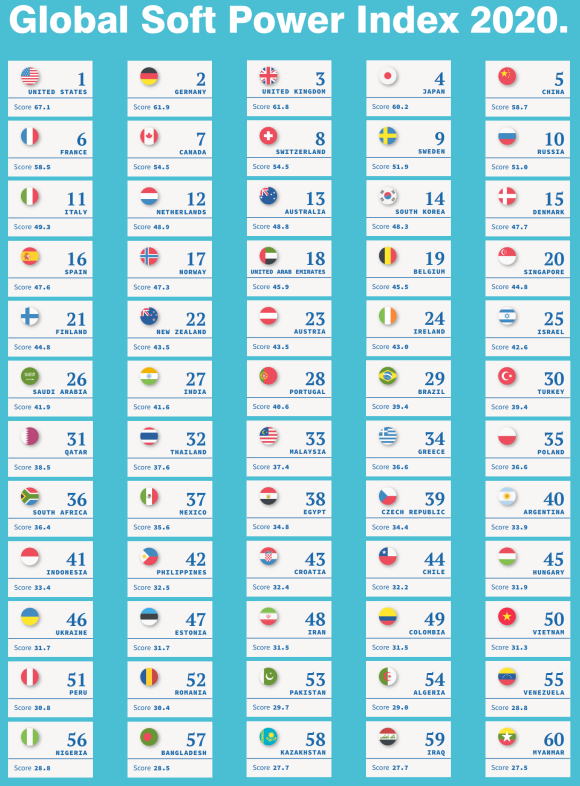 图片展示2020年世界文化软实力排名，并介绍中美文化产业的差距，引出文化在综合国力竞争中的作用？
4
教学过程
——课堂小结
一定的文化由一定的经济、政治所决定。
文化与经济政治
经济政治决定文化
文化反作用于经济、政治。
相互影响：在经济基础上
文化具有相对独立性。
文化与经济相互交融。
相互交融：在时代发展的进程中
文化与政治相互交融。
文化在综合国力竞争中的地位和作用越来越突出。
文化与综合国力
发展中国家在文化发展上面临严峻挑战。
必须把文化建设作为现代化建设的重要战略任务。
4
教学过程
——作业布置
文化竞争力是一个国家繁荣富强，名族振兴的重要标志，提升中国的文化竞争力意义重大，影响深远，具有重大的现实意义和长久的历史战略意义。请你就我国应如何提高文化竞争力写一篇演讲稿。
目录  Contents
教学内容
教学反思
教学对象
教法学法
教学过程
1
2
3
4
5
教学反思
5
教学反思
本框内容是本课的核心内容，主要讲述的是文化与经济、政治的关系，在讲授的过程中要通过理论与实际相结合，通过相关的材料帮助学生理清强化这一知识点，并且让学生知道文化在综合国力的作用越来越重要。当然，知识的学习是教学的重头戏，但情感态度与价值观的形成同样不能忽视，这也是思想政治学科的一个特点，因而如何设置情境、设置问题就非常的关键，通过学生感兴趣的电影入手，引发学生兴趣，引起学生思考和参与，从而在知识的学习中形成正确的情感态度与价值观，达到教学目标。